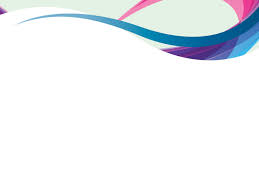 It’s going to be fun
Form , meaning and function
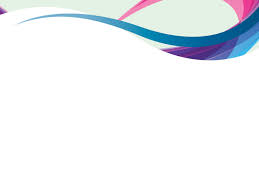 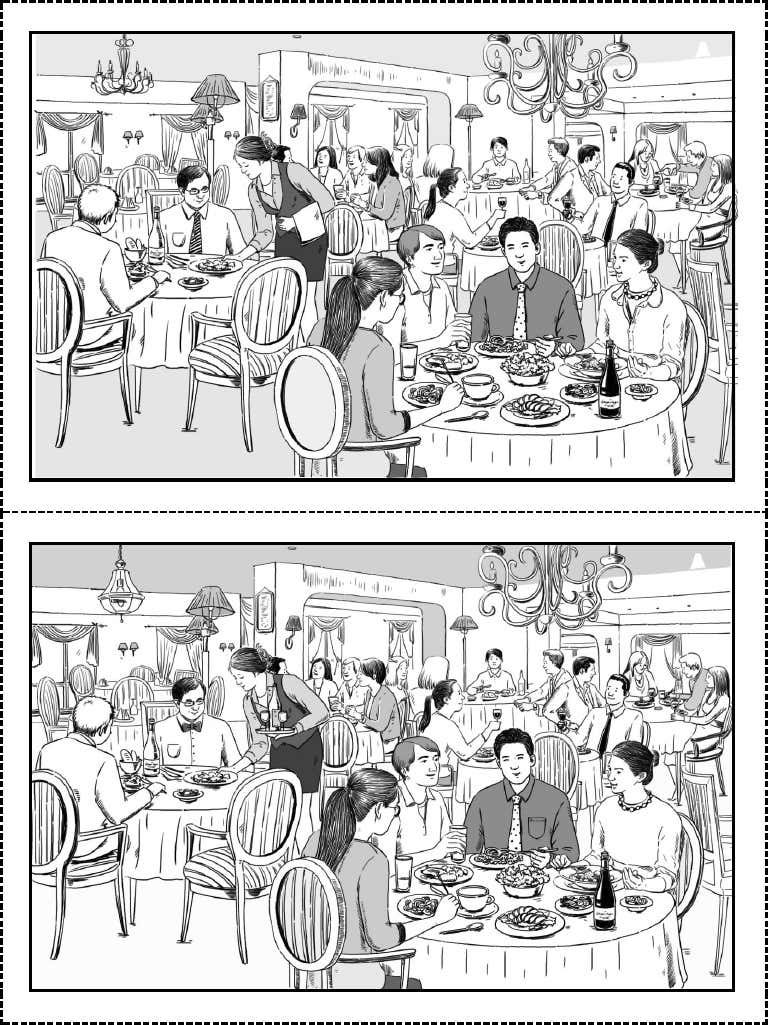 Form , meaning and function
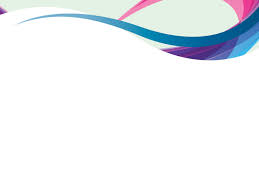 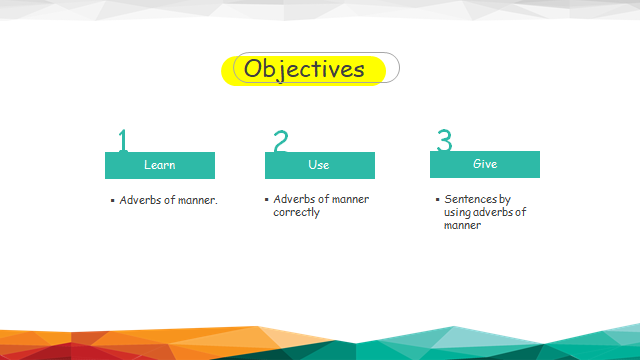 غ
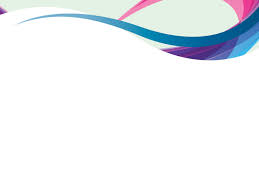 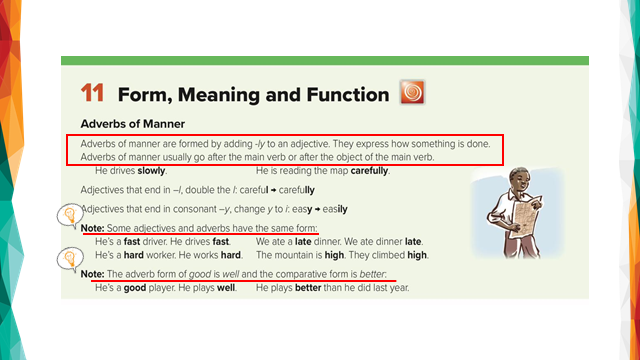 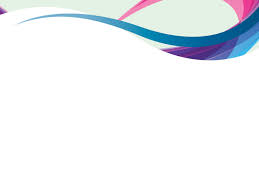 Adverbs of manner
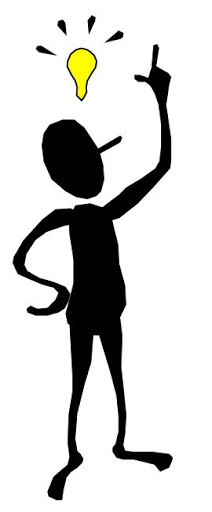 You can make lots of adverbs by using adjectives.
Slow (adj)
Slowly (adv)
+ ly
quickly (adv)
quick (adj)
+ ly
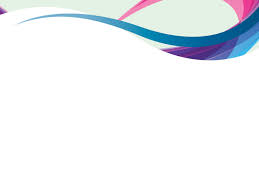 Adjectives that end in L
Careful        carefully
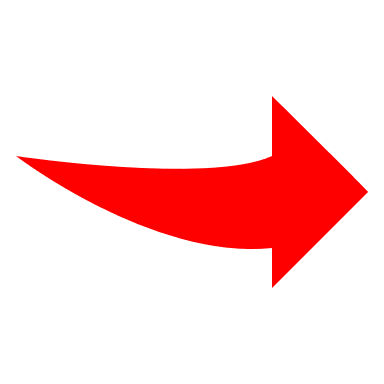 Adjectives that end in y
Easy       easily
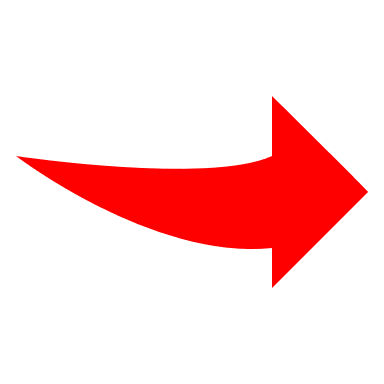 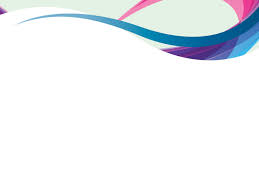 Some an adjective and an adverb have the same form
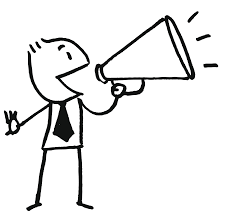 Fast (adj)
Fast (adv)
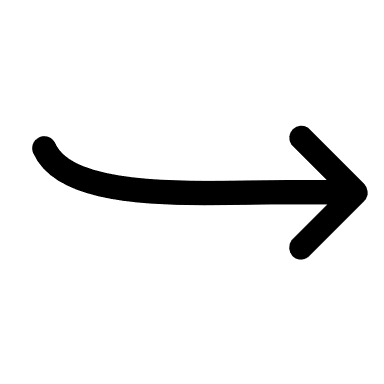 Hard (adv)
Hard (adj)
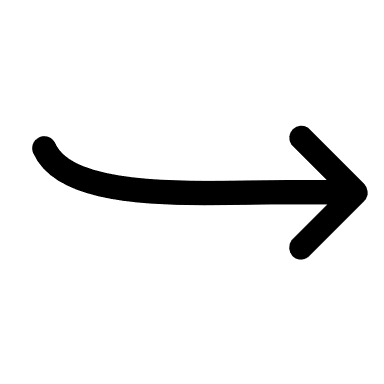 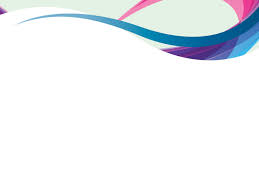 Some an adjective and an adverb have the same form
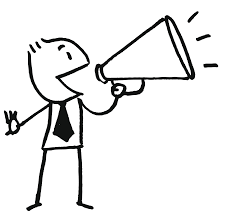 late (adj)
late (adv)
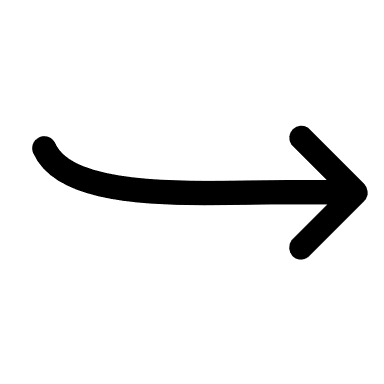 High (adv)
High (adj)
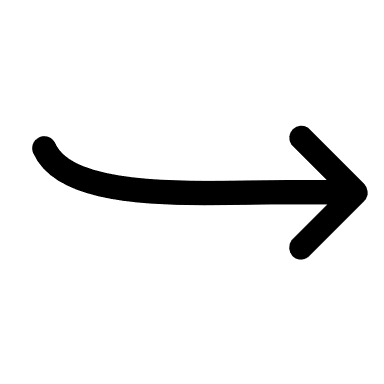 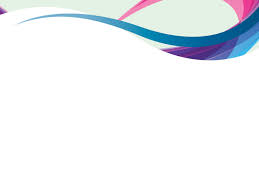 The adverb of good is well
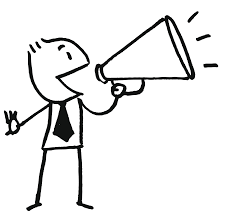 Well (adv)
good(adj)
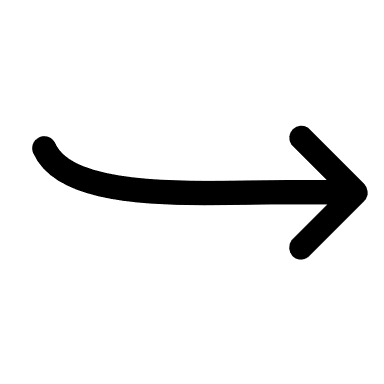 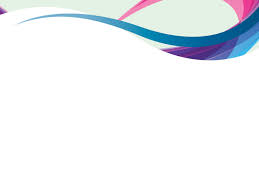 For example:
He is a good writer.    ( adj)
He writes well .           ( adv)
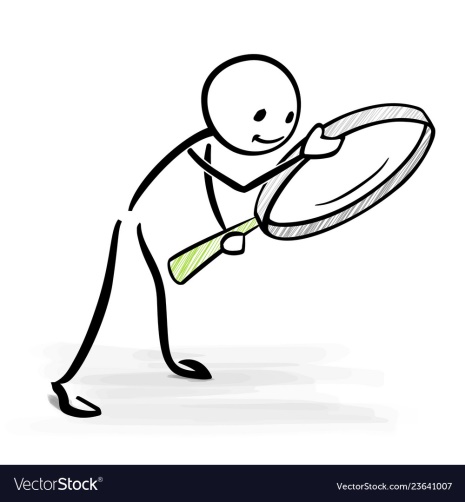 You are a fast runner     ( adj)
You run fast                  ( adv)
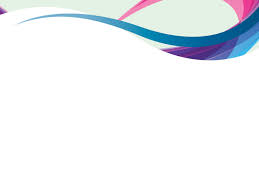 Adjectives
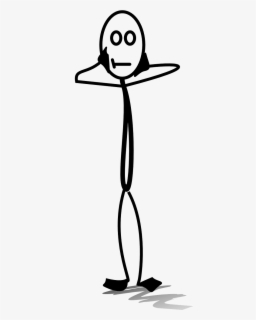 Describe the subject ( things \ people )
For example:

Bader is a slow driver .
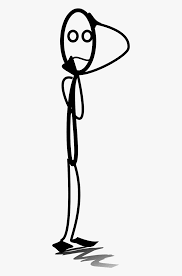 Adverbs
Describe the verb  ( action ).
For example:

Bader drives slowly .
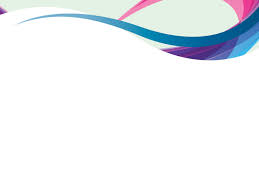 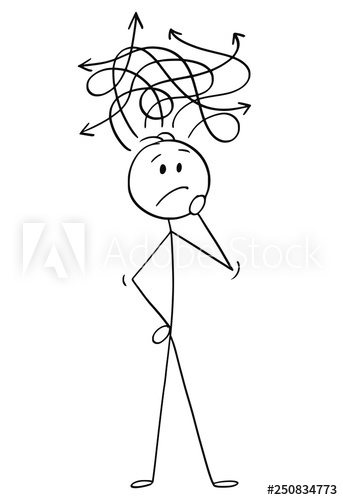 S              adj
Sara is a quiet talker
S       v       adv
Sara talks quietly.
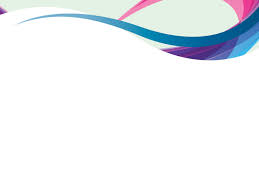 قال تعالى( وعباد الرحمن الذين يمشون على الأرض هونا و اذا خاطبهم الجاهلون قالو سلاما و الذين يبيتون لربهم سجدا وقياما)
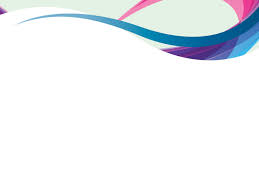 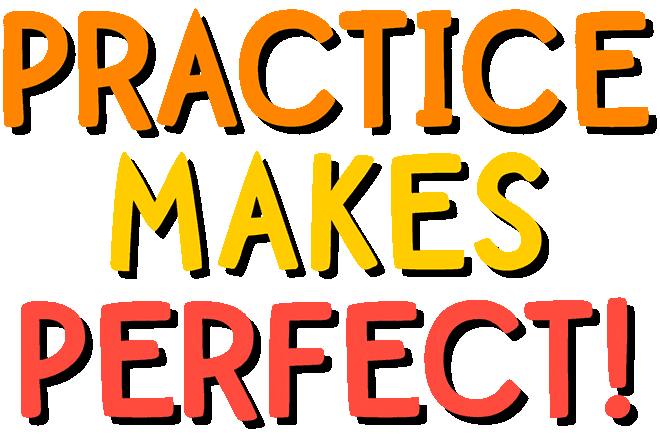 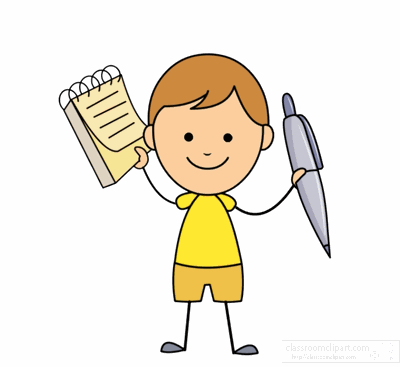 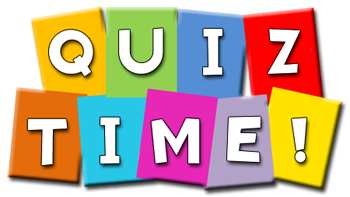 He ran __________
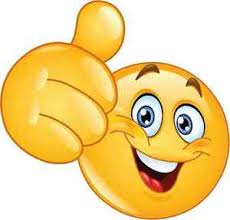 quickly
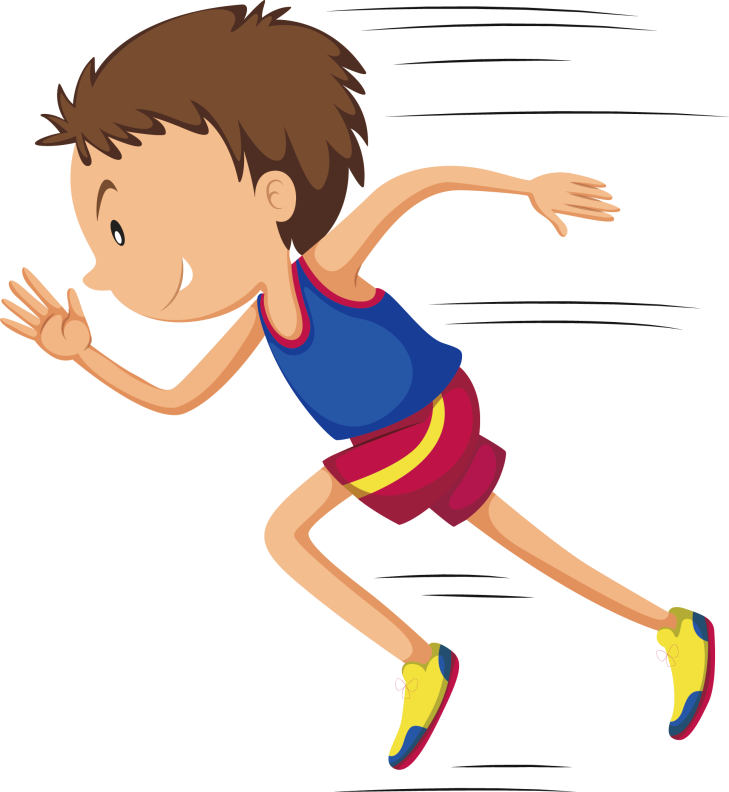 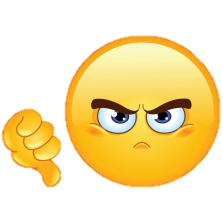 quick
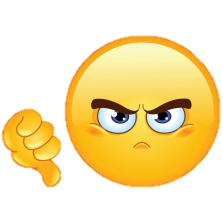 soft
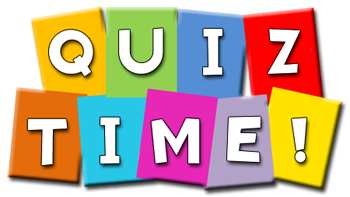 The English teacher spoke __________
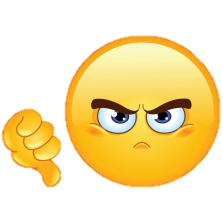 soft
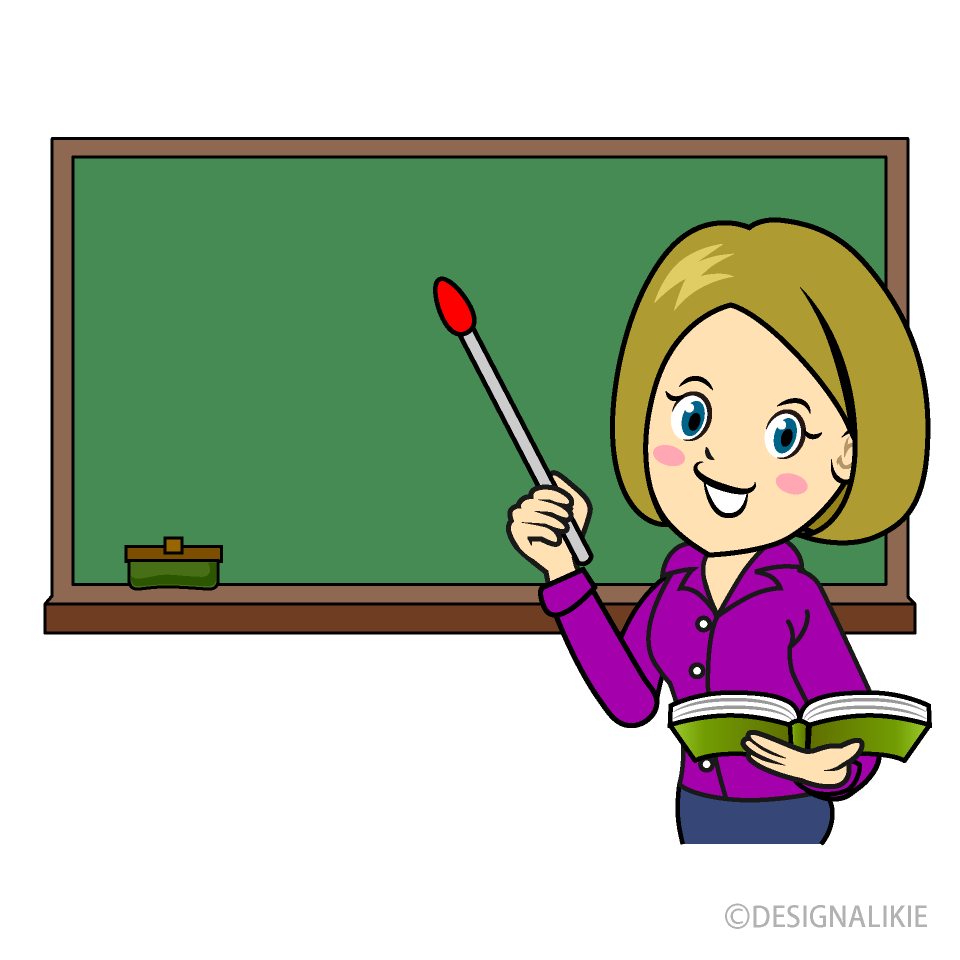 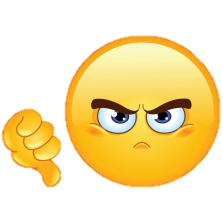 hard
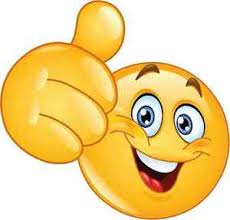 slowly
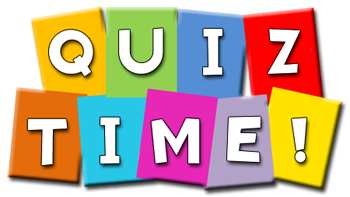 The audience laughed ______
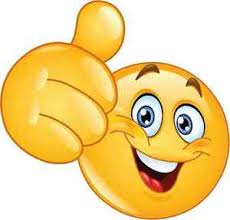 loudly
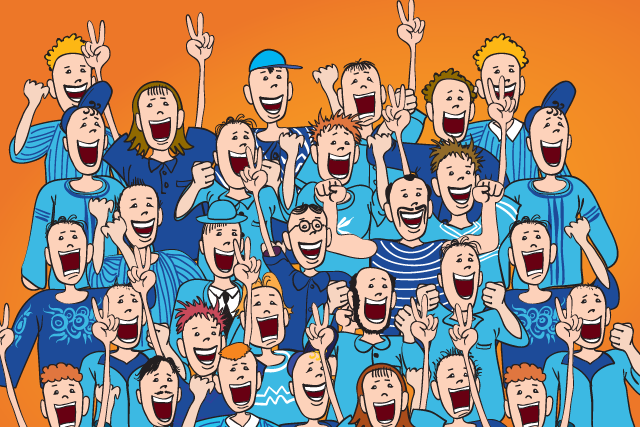 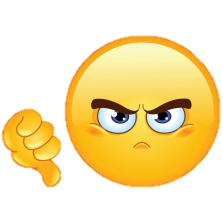 loud
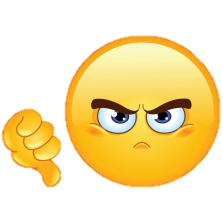 silent
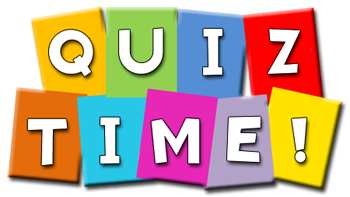 The rain fell _____ during the storm
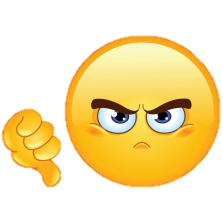 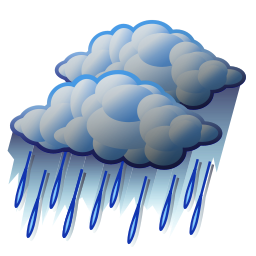 hardly
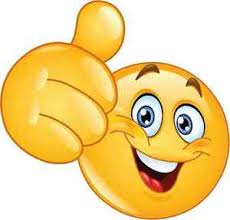 hard
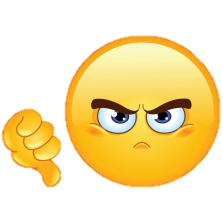 boring
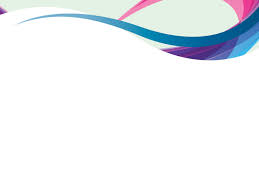 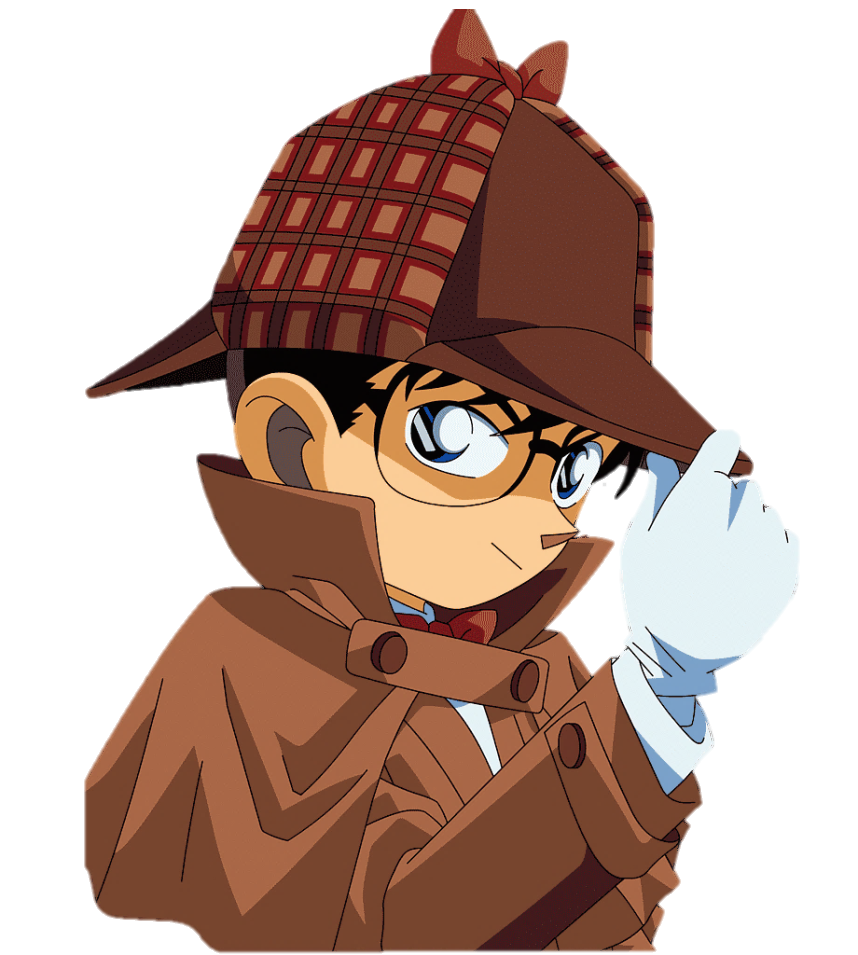 Al
Find the fib
Ali runs fastly
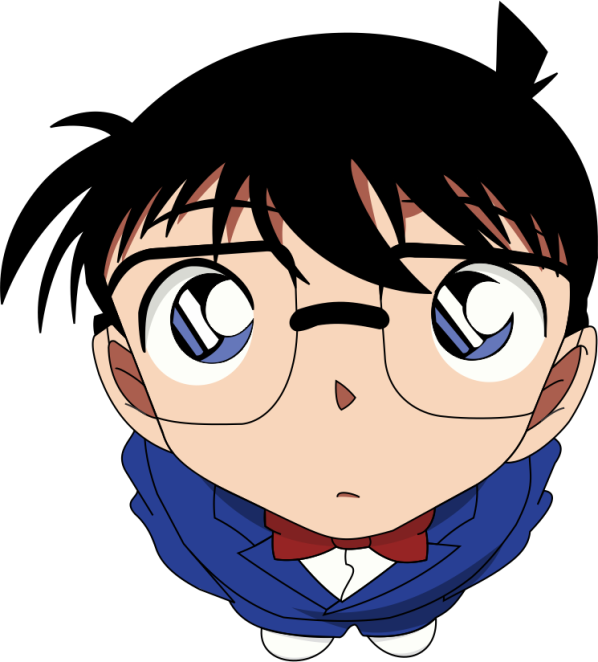 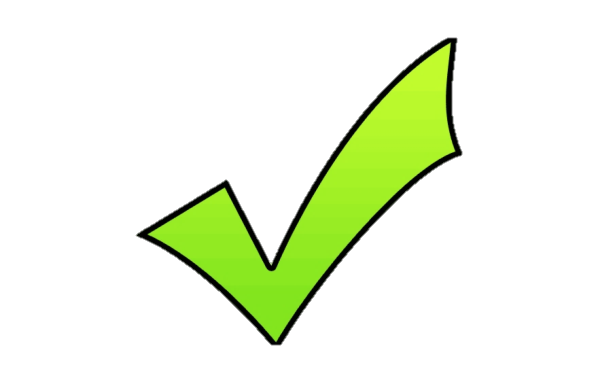 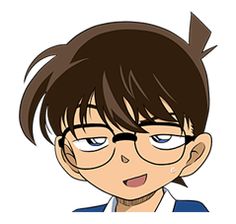 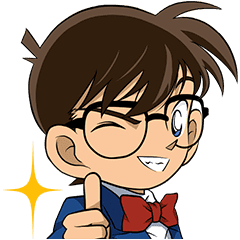 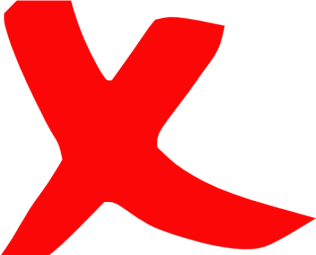 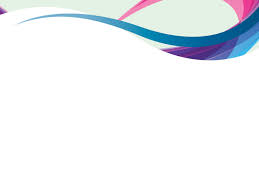 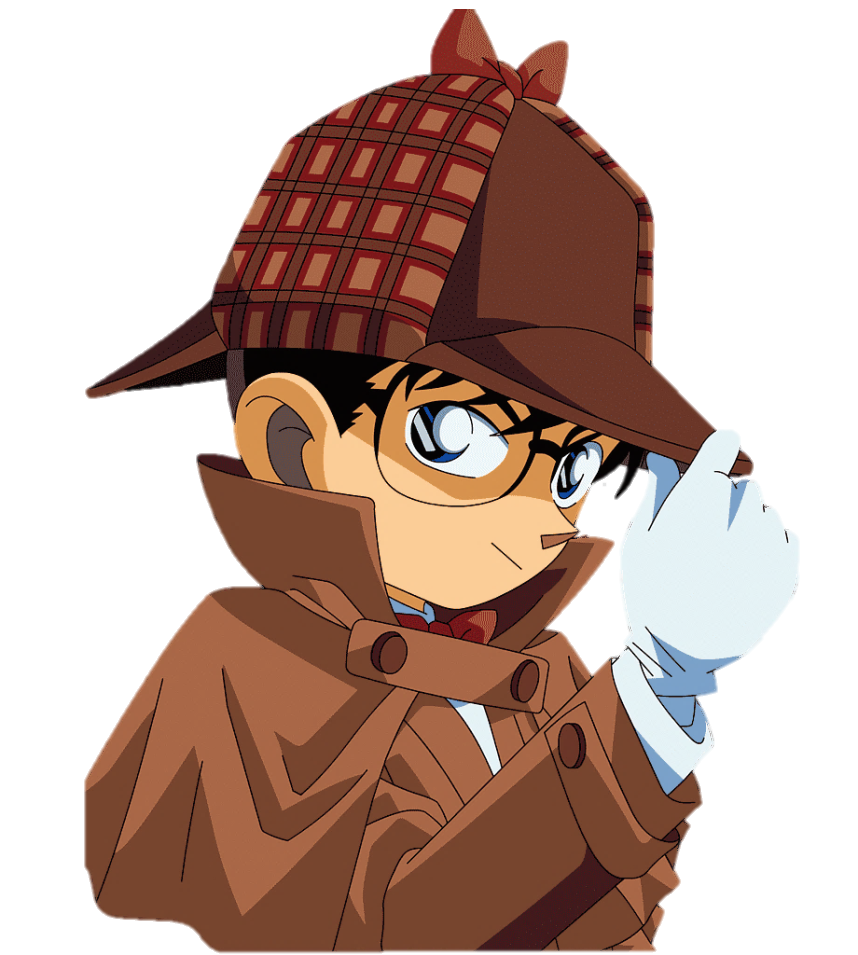 Al
Find the fib
They walk quick
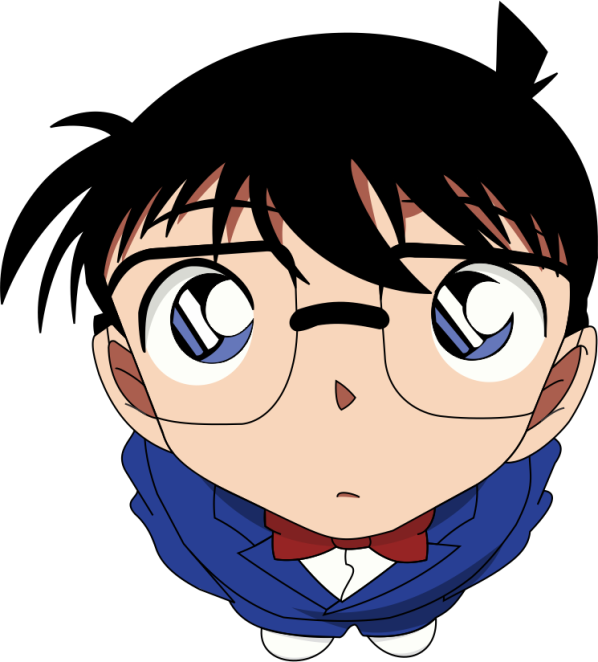 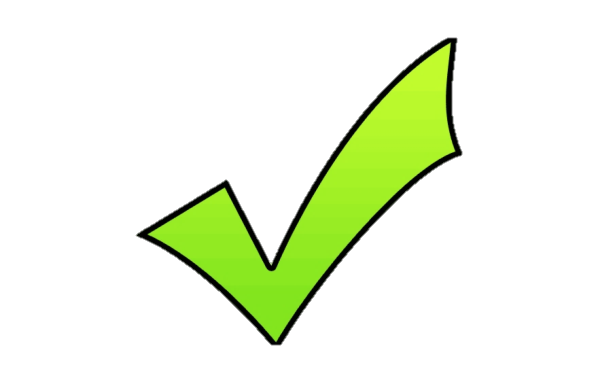 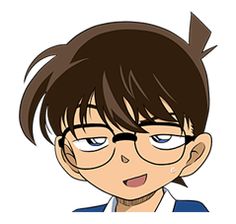 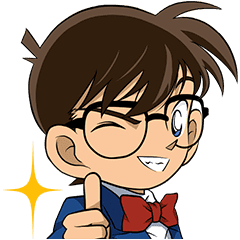 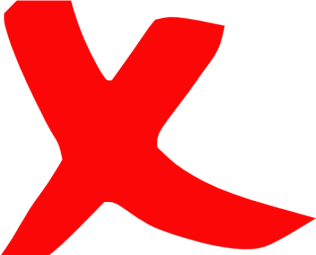 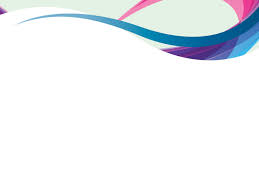 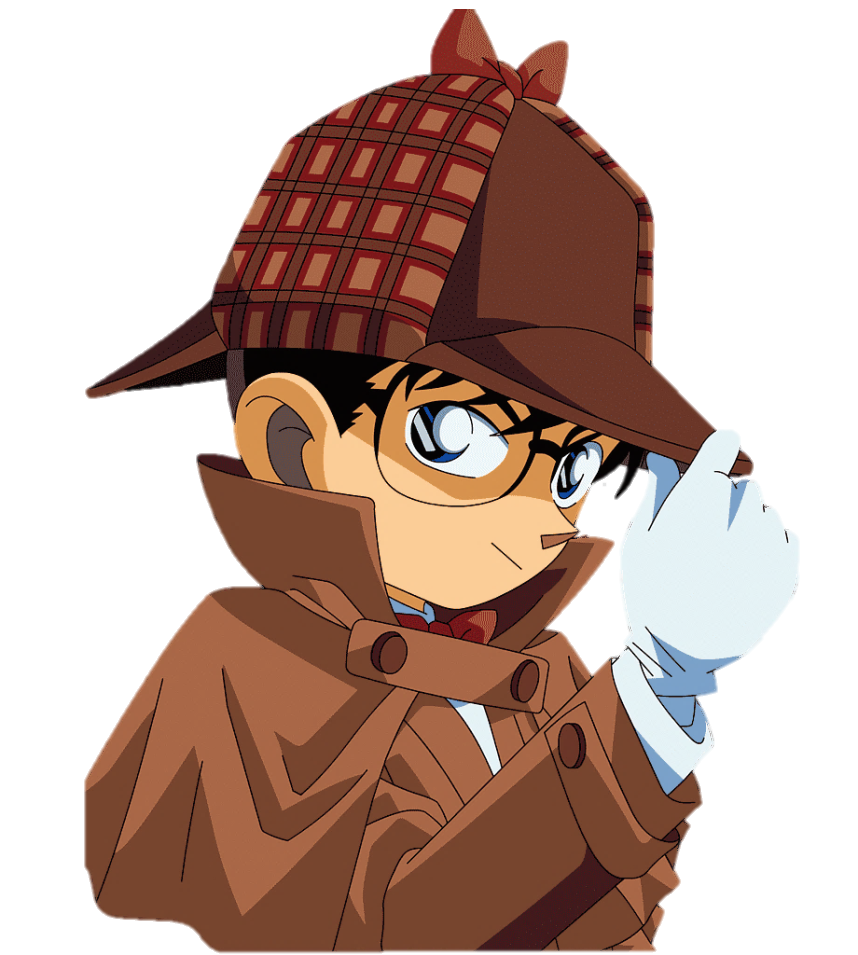 Al
Find the fib
She talk loudly
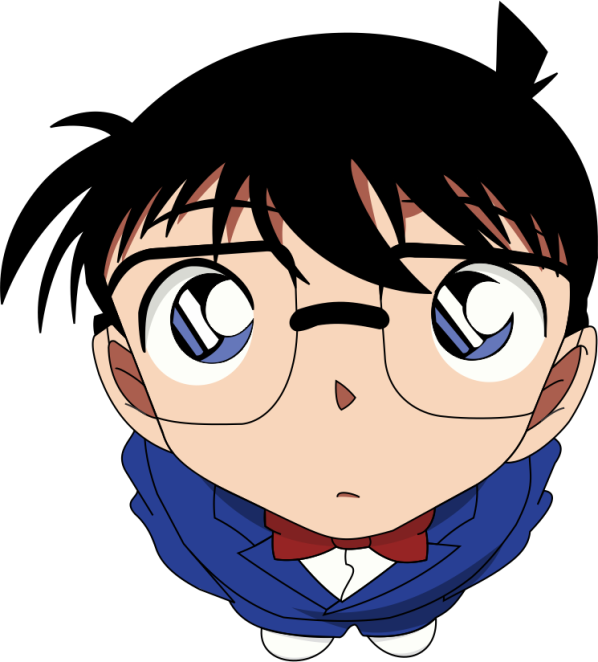 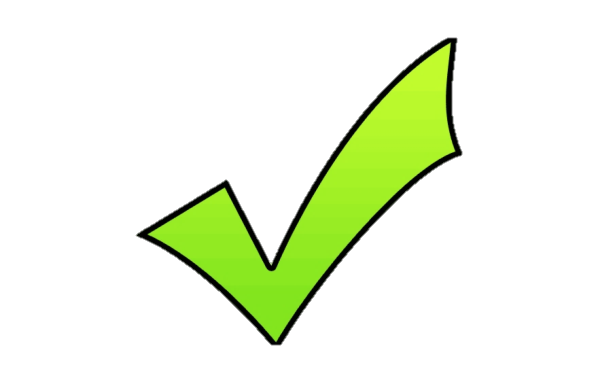 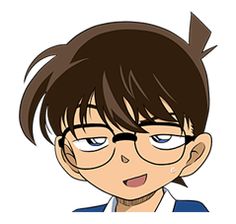 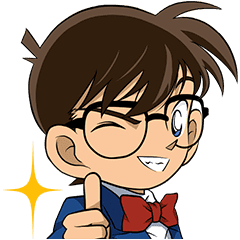 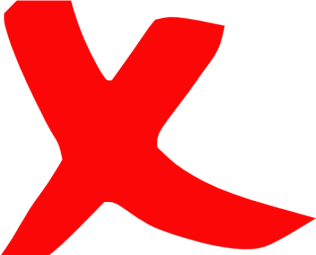 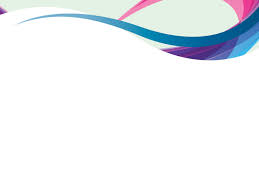 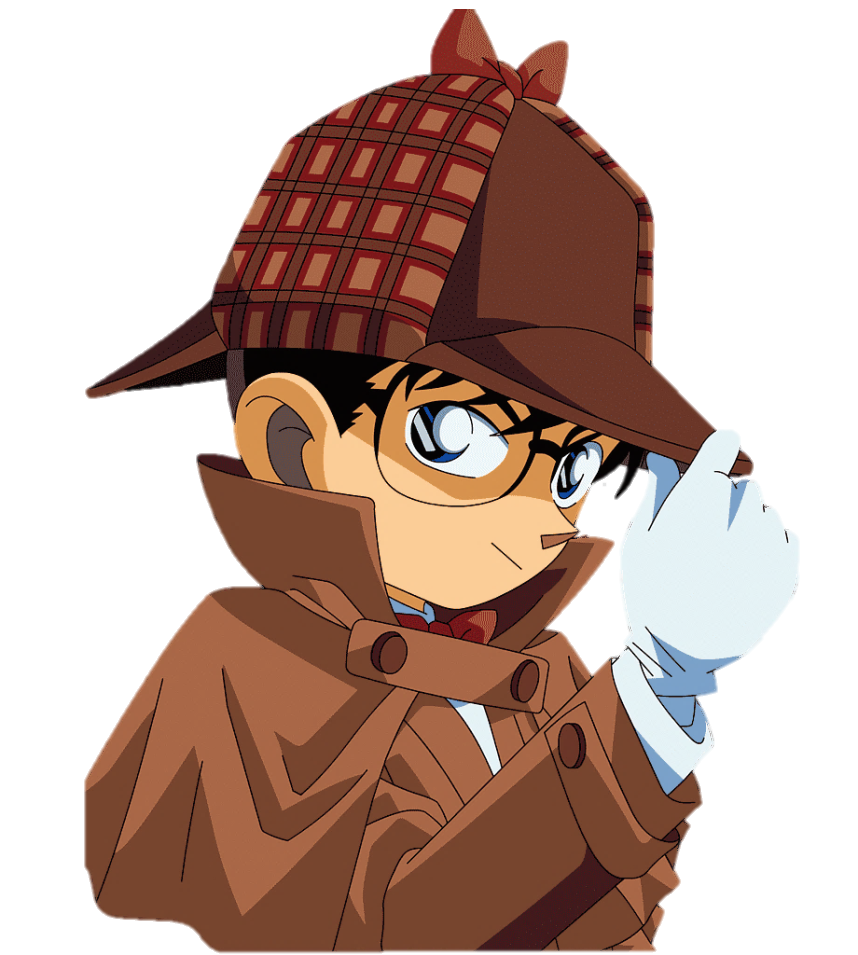 Al
Find the fib
He is a slowly driver
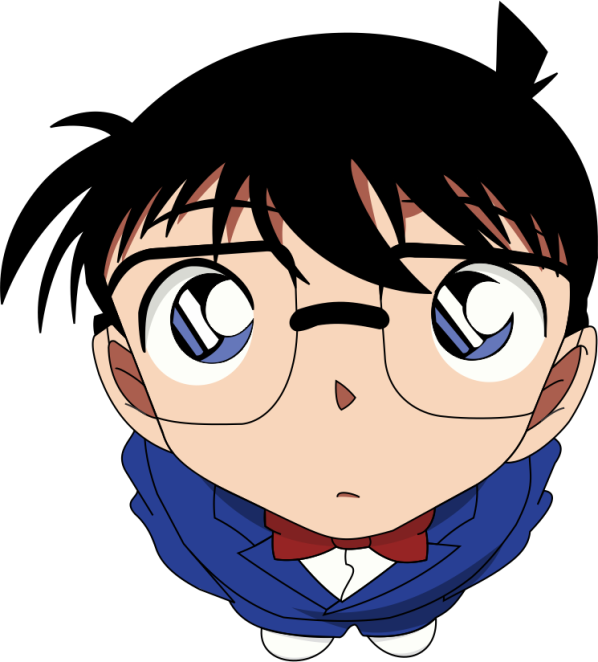 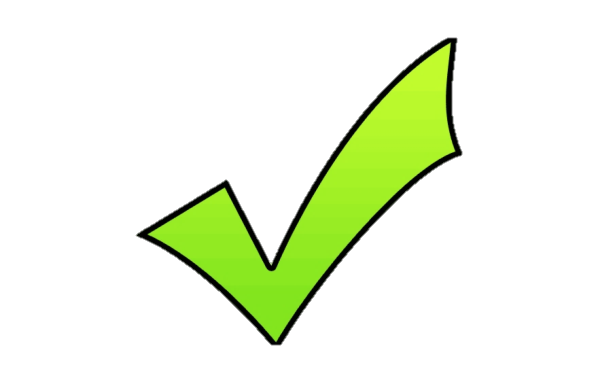 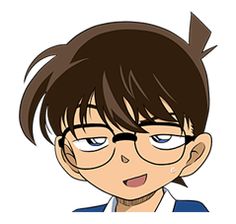 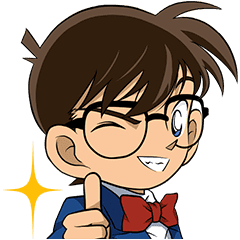 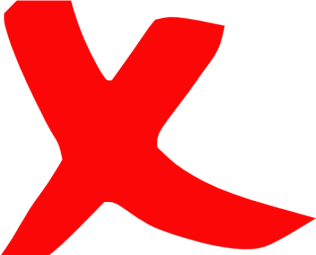 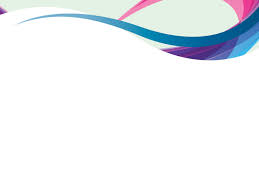 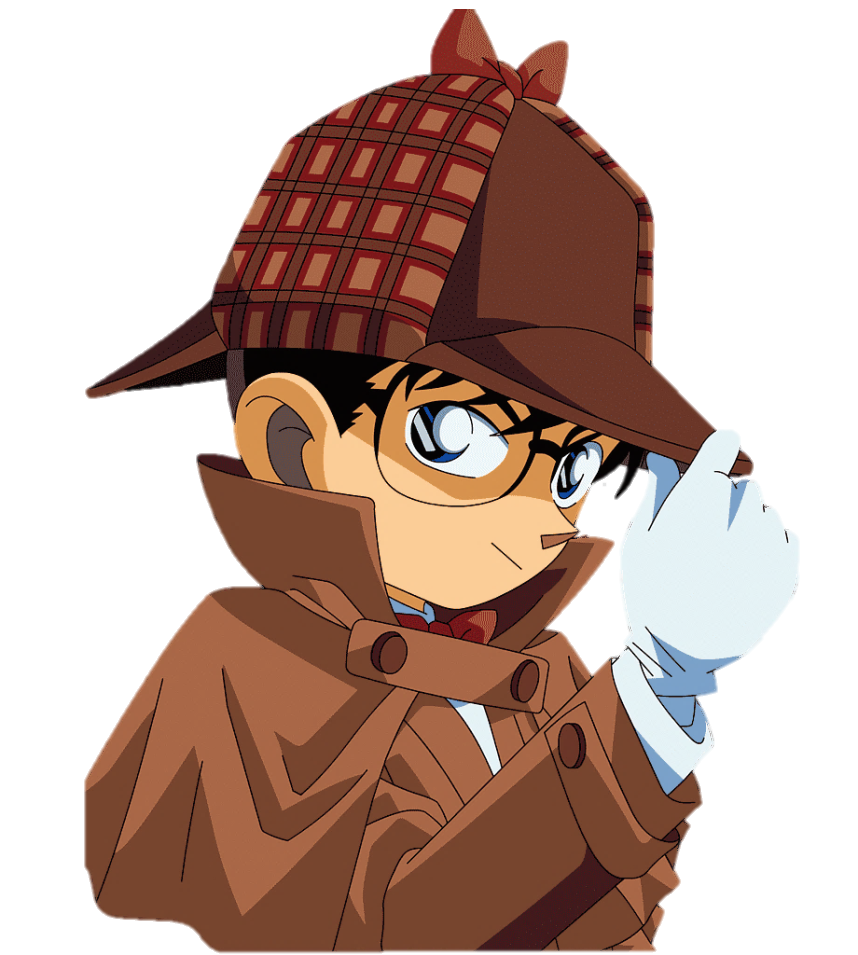 Al
Find the fib
Sara writes will
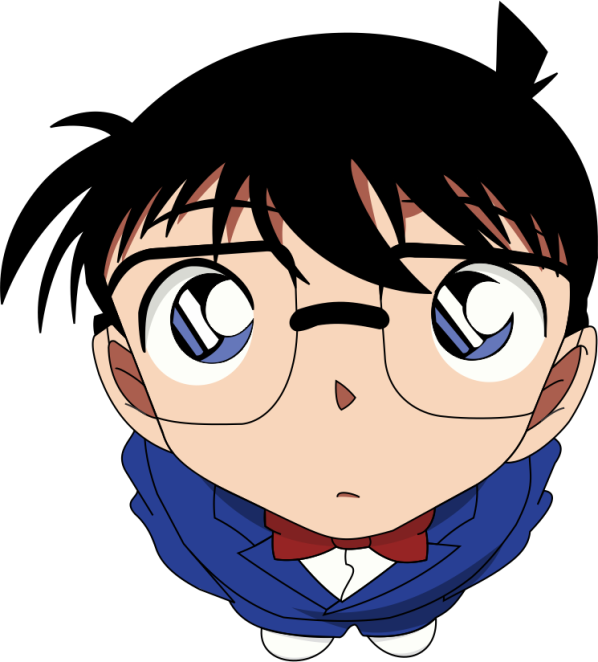 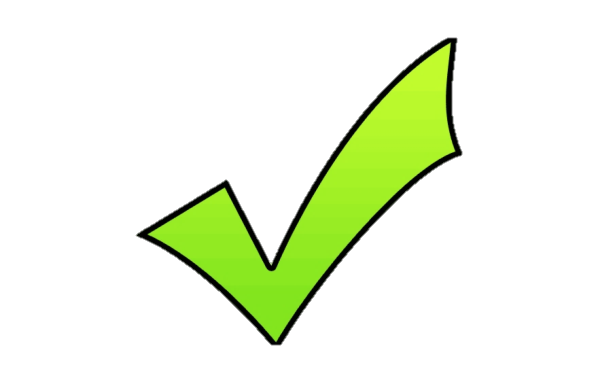 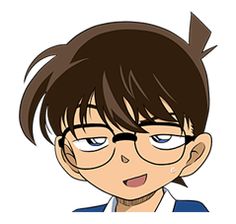 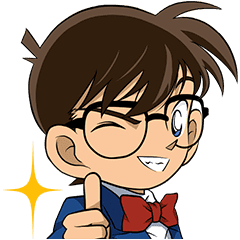 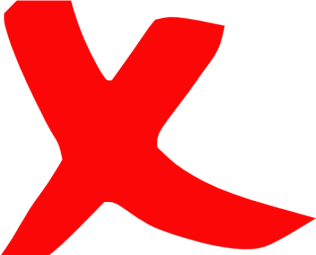 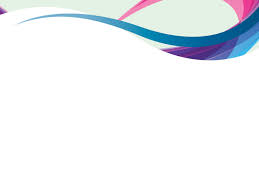 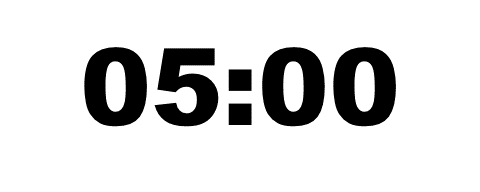 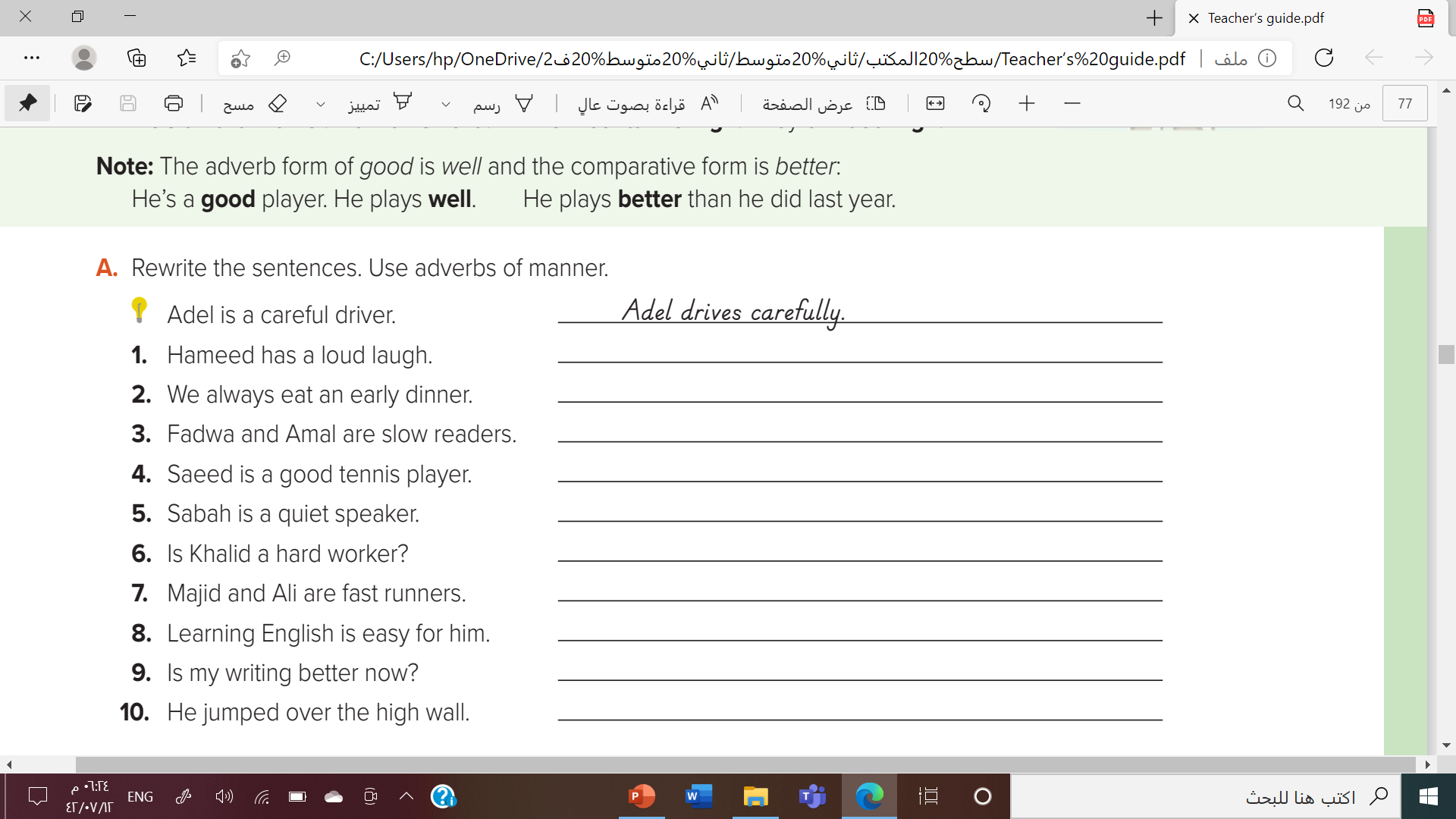 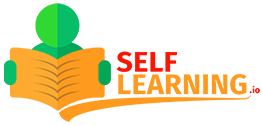 Hameed laughs loudly
We always eat dinner early
Fadwa and Amal read slowly.
Saeed plays tennis well.
Sabah speaks quietly
Does Khalid work hard?
Majid and Ali run fast.
He learns English easily.
Do I write better now?
He jumped high over the wall.
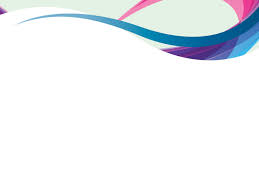 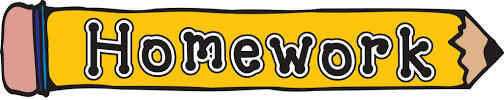 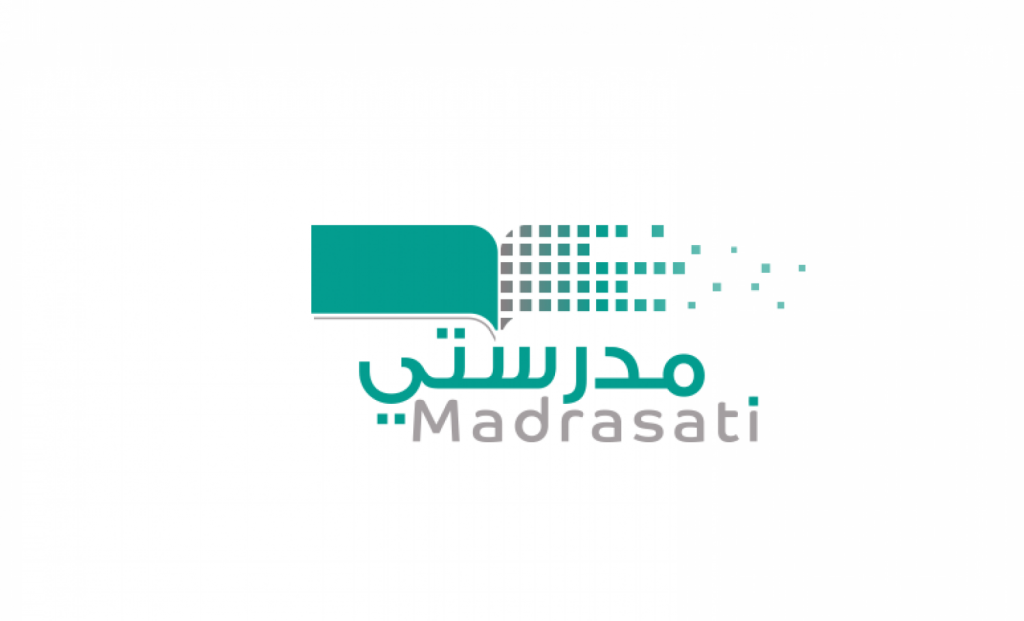 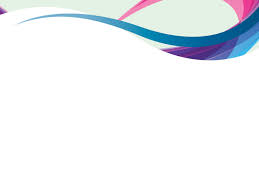 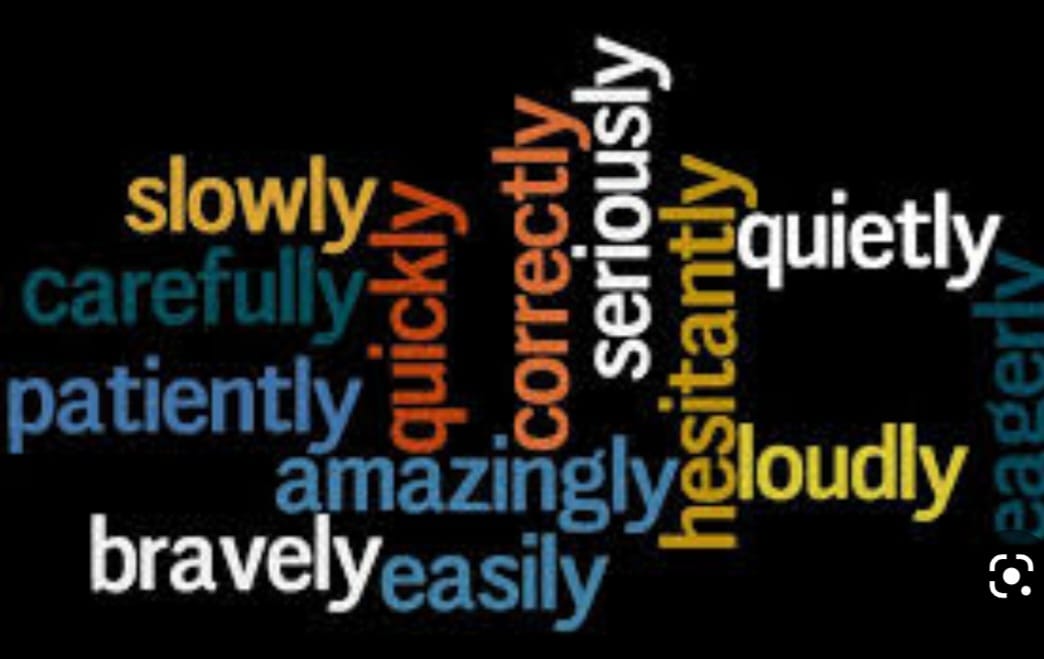 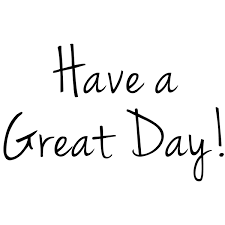